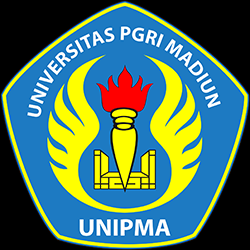 PROGRAM PENELITIAN & ABDIMAS  LPPM UNIPMA  TA 2021
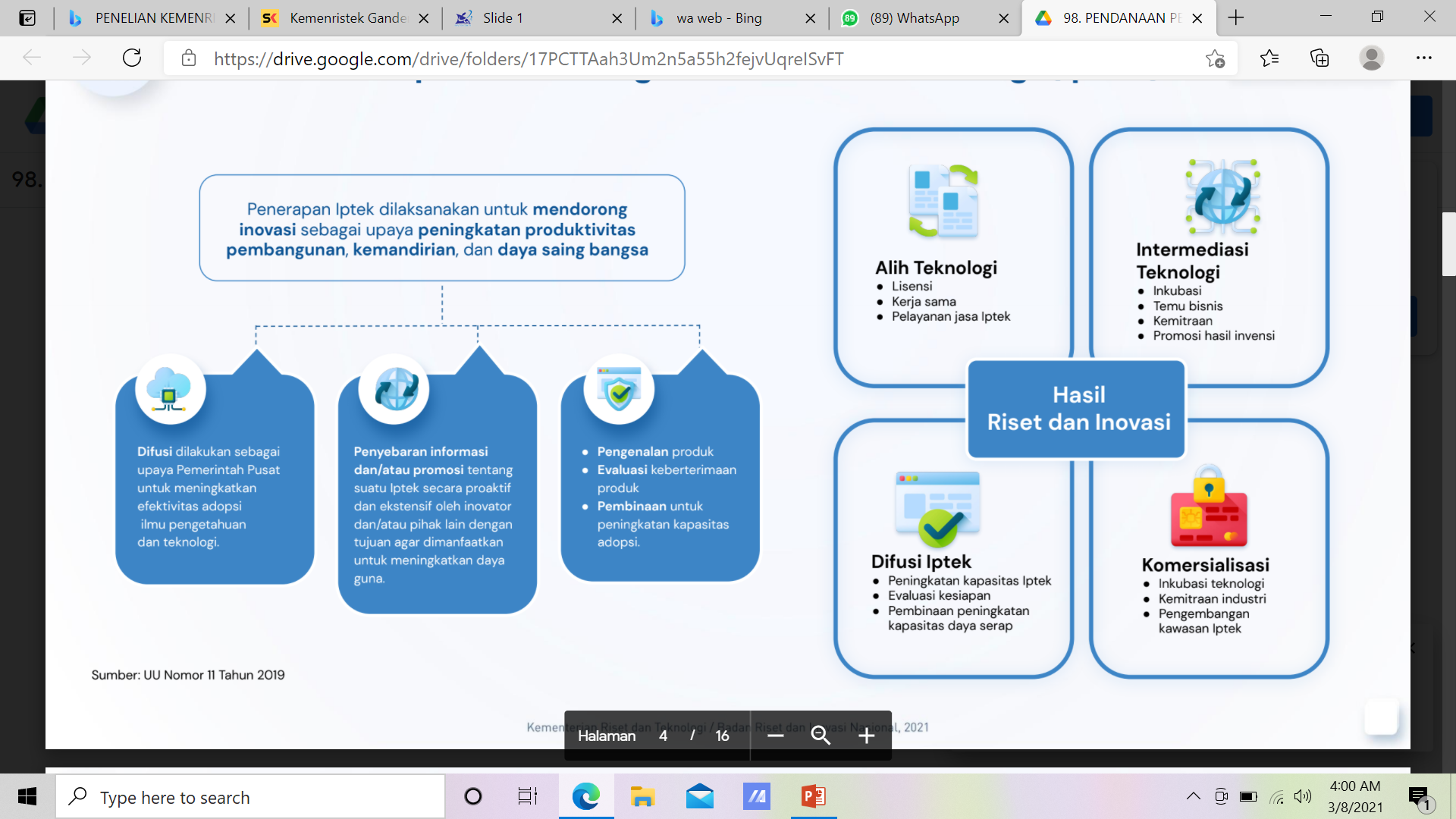 KESESUAIAN PROGRAM
MENUMBUHKAN  SEMANGAT RISET BERBASIS INOVASI DAN KOLABORATIF
KEMITRAAN DG PEMERINTAH DAERAH, LEMBAGA MASYARAKAT, DUNIA INDUSTRI
KEMITRAAN PENELITIAN DG NEGARA LAIN (ASIA)
MENGUATKAN KEGIATAN ABDIMAS BERBASIS DESA
AGROWISATA
EDUWISATA
INDUSTRI KECIL
INOVASI BERBASIS LINGKUNGAN DESA
BUKU AJAR
PENULISAN BERBASIS KURIKULUM MBKM
PENELITIAN DOSEN PADA MATAKULIAH
BISA MENJADI ACUAN MODUL PELAKSANAAN PEMBELAJARAN (berbasis proyek)
Sesuai ketentuan Kemenristek BRIN dan Unipma Press
Bukan judul mata kuliah
SKIM DAN JUMLAH PENDANAAN
Ketentuan umum
Dosen ber-NIDN
Beranggota 2-3 orang dan bisa melibatkan mahasiswa
Rekam jejak penelitian dan atau peran dalam tim
Adanya kejelasan gambaran : 
Metode Penelitian, 
Roadmap Penelitian, 
State of the Arts
Seorang dosen tidak boleh terlibat dalam lebih dari satu kegiatan penelitian dan abdimas dana LPPMUNIPMAtahun 2021 ataupun dana Dikti baik sebagai ketua maupun anggota
Biaya publikasi hasil penelitian tidak dimasukan ke dalam anggaran
PENELITIAN UTAMA
Road map perguruan tinggi, dengan mengedepakan luaran menuju hilirisasi ke dunia industri, paten dan artikel jurnal internasional bereputasi tinggi
Ketua : minimal Doktor-Lektor atau Lektor kepala-Nondoktor
Jurnal internasional terindeks scopus minimal Q3 
Atau buku ajar dengan penerbit IKAPI dan Prosiding Bereputasi
PENELITIAN SEDERHANA
menguatkan road map dosen pengusul, 
dengan mengedepankan duplikasi skim penelitian pemula dan dasar 
Ketua : Asisten Ali atau Ber-NIDN
Jurnal minimal Sinta 4
PENELITIAN UNGGULAN
Penguatan road map program studi, 
Adaptasi kurikulum MBKM melalui mata kuliah berbasis Case method dan team-based project. 
Melibatkan unsur-unsur terkait sebagai rujukan dan menghasilkan perangkat kesiapterapan pembelajaran atau rangkaian kompetensi pada rumpun mata kuliah, sesuia dengan keunggulan program studiyang diajukan
Ketua : minimal Doktor-Asisten Ahli atau Lektor-Nondoktor
Jurnal  nasional minimal  terindeks Sinta 2 atau terindeks Internasional bereputasi
ABDIMAS BINA & PROYEK DESA
Penguatan  road map perguruan tinggi
pengembangan produk unggulan daerah, engembangan desa mitra, dan kemitraan wilayah. 
Abdimas berbasis desa binaan atau proyek desa mengacu pada kebutuhan peningkatan kinerja LPPM aerta pengembangan pemberdayaan masyarakat secara lebih tertata dan terarah.
pengembangan desa berbasis daya saing dan pariwisata. 
Luaran wajib dari program ini adalah penegasan kesepakatan berupa MoA dengan perangkat desa serta beberapa mitra berbadan hukum di bawahnya, untuk mengentaskan program desa serta penerjunan kelompok mahasiswa baik berbasis keprodian maupun program kerja LPPM perguruan tinggi.
ABDIMAS BINA & PROYEK DESA
Pelaksanaan program
Waktu tenggat proposal					: 11 Maret – 10 April 21
 Seleksi							: 10 s/d 14April 2021
 Pengumuman hasil seleksi					: 15 April 2021
Penandatanganan kontrak dan mulai kegiatan            	               : 15 – 17 April 2021
Laporan kemajuan dan monitoring				: 22 Juli 2021
fMonev pertama          					               : 23 Juli 2021
Monev kedua                        				               : 28 Agustus 2021
Pengumpulan Lapoan akhir  				                1 Oktober 2021
Proses Seleksi
Terima kasih